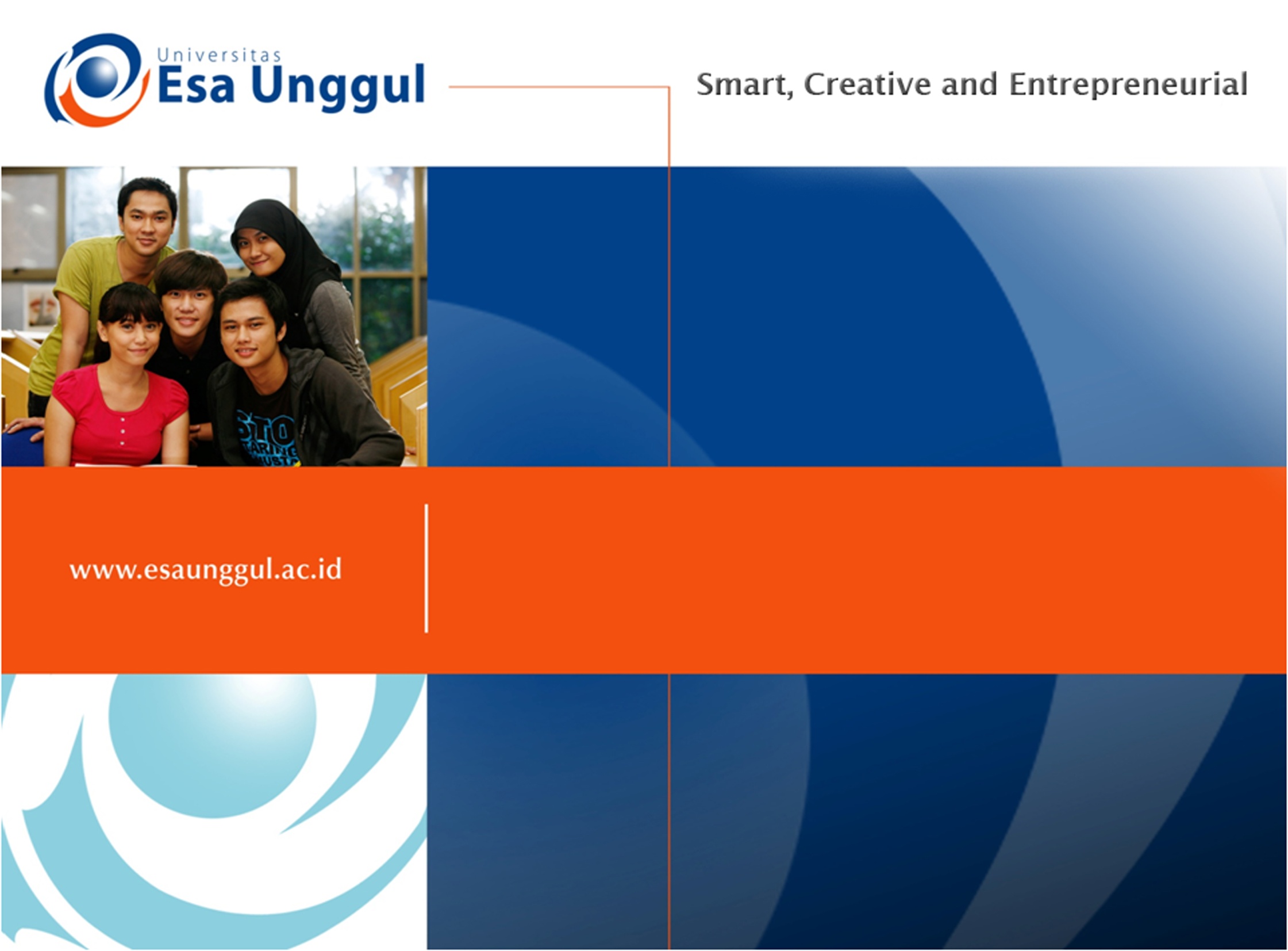 Penggunaan Mikroba dalam Bioteknologi
Dr. Henny Saraswati, M.Biomed
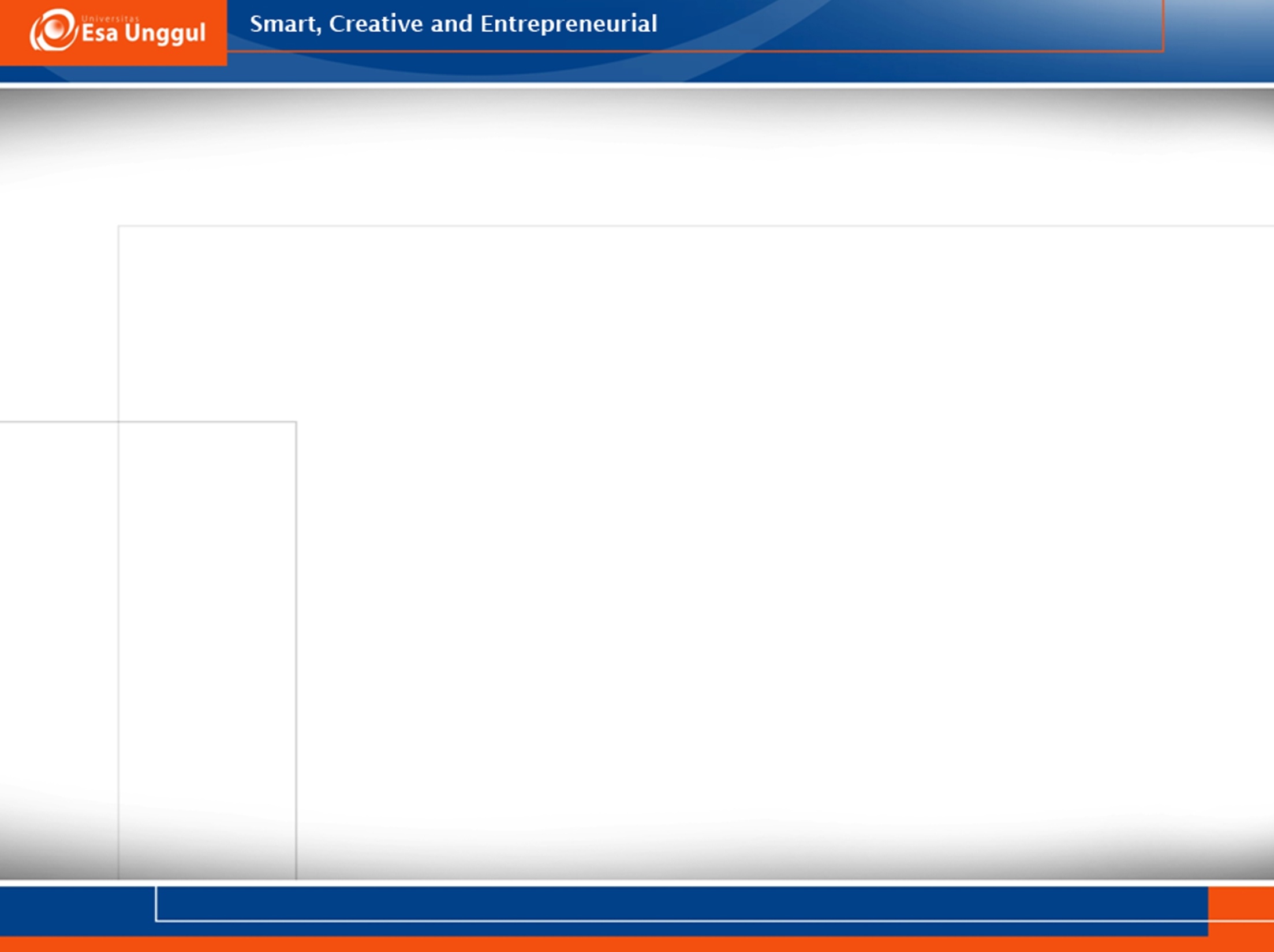 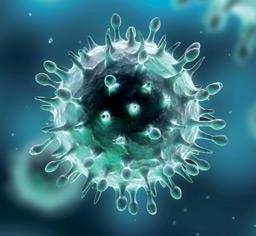 Mikroba???
Organisme berukuran kecil (< 1 mm), tidak terlihat oleh mata telanjang

Terdiri dari virus, bakteri dan jamur
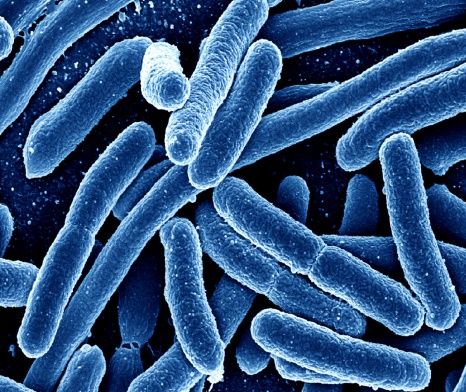 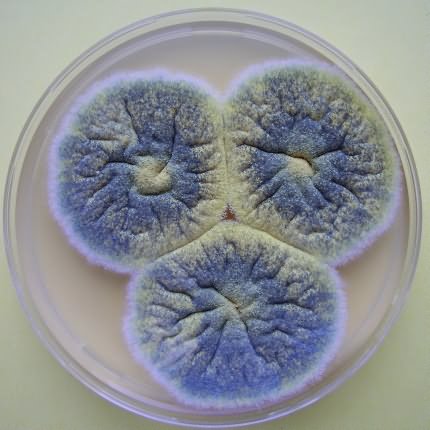 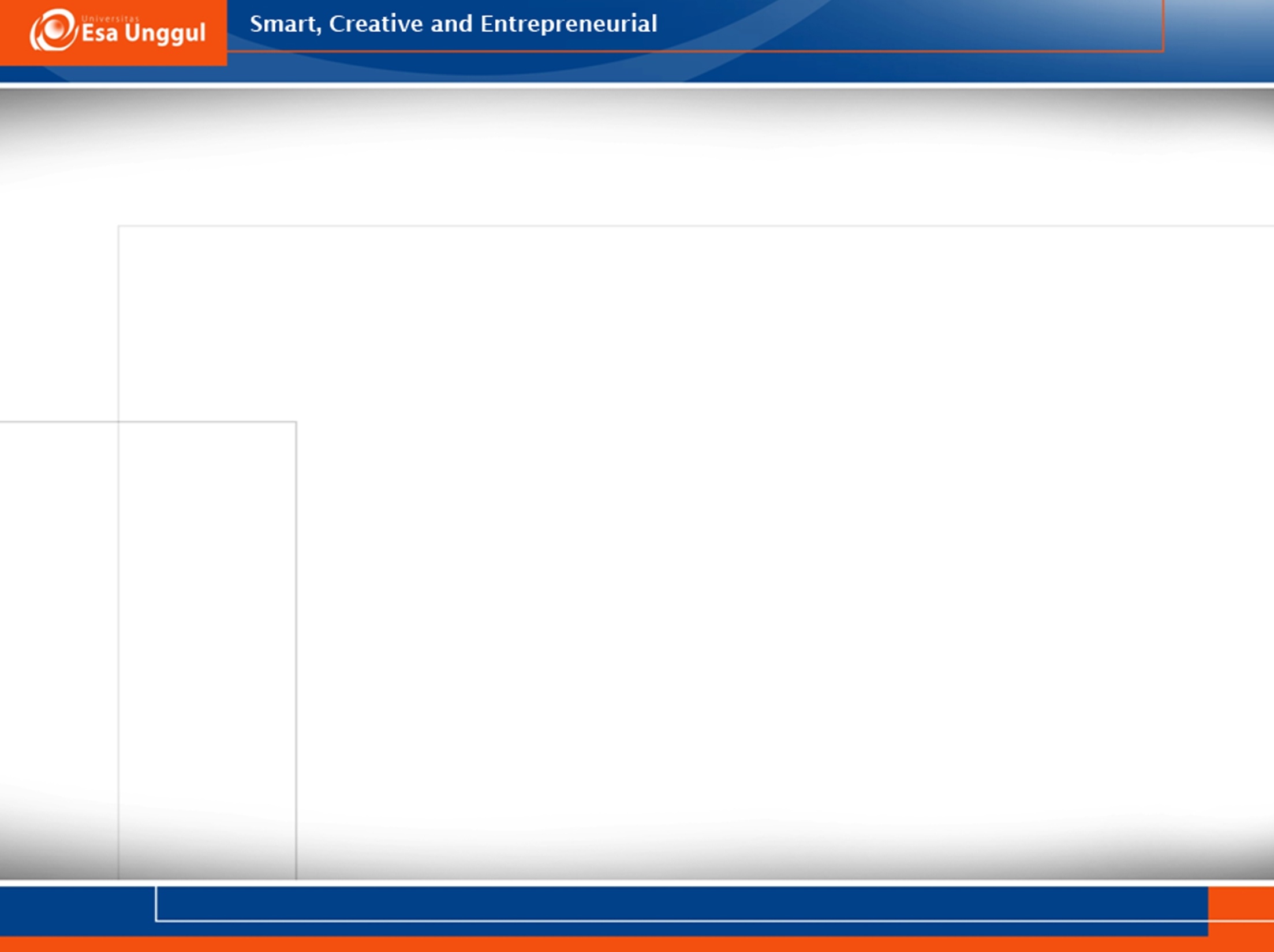 Karakteristik virus
Strukturnya hanya terdiri dari protein selubung dan kapsid, serta informasi genetik (DNA atau RNA)
Bisa menginfeksi sel hidup
Cepat bermutasi
Namun, rentan terhadap suhu tinggi
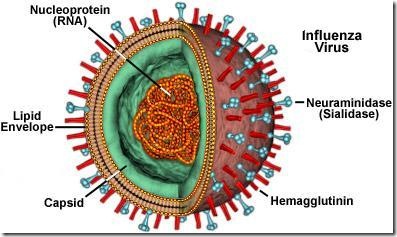 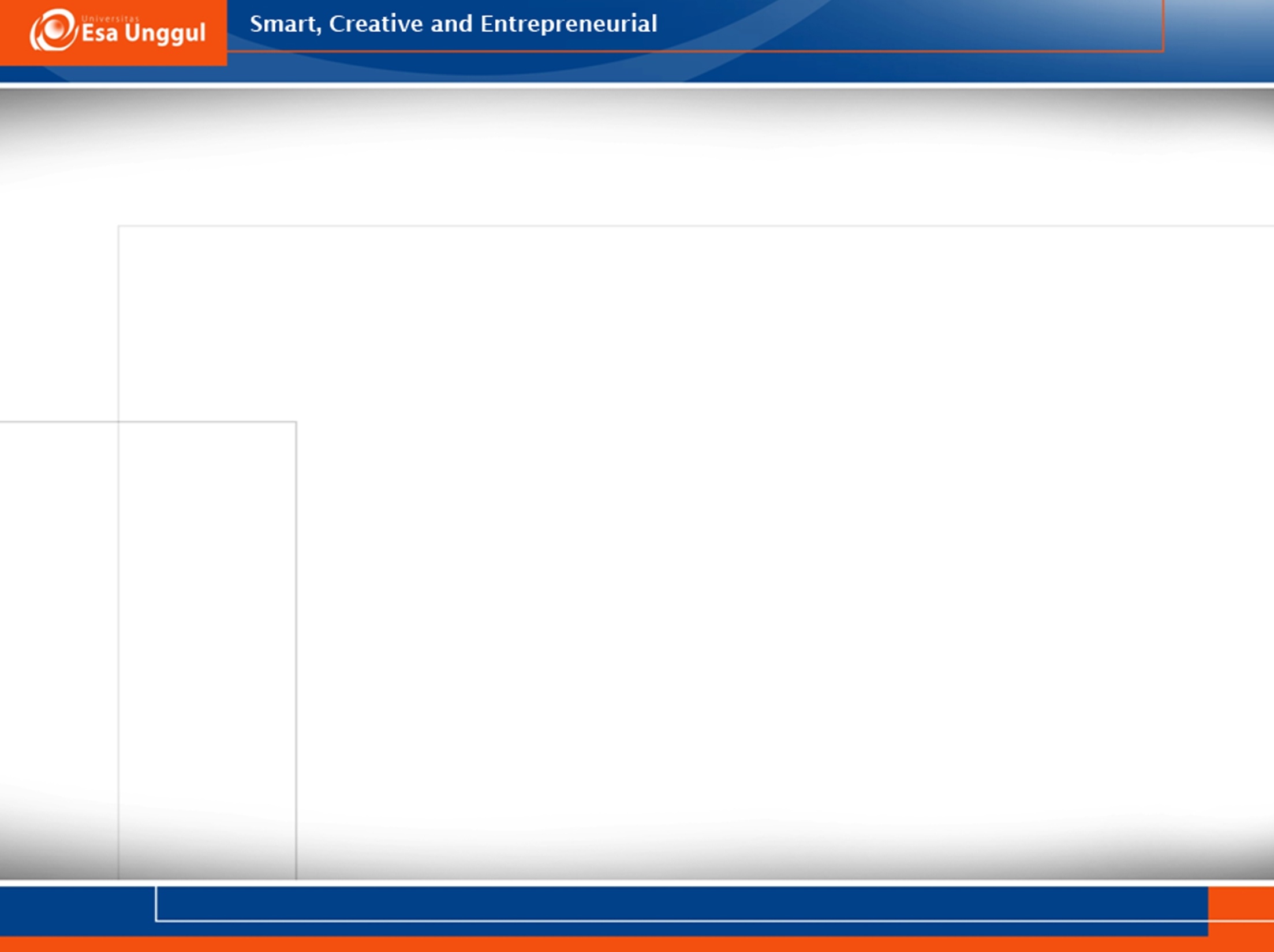 Karakteristik bakteri
Memiliki organel di sitoplasmanya
Memiliki beberapa bentuk:
Bulat (coocus)
Batang (bacillus)
Seperti spiral (spirillum)
Berdasarkan struktur membran sel, dibagi menjadi:
Bakteri gram positif
Bakteri gram negatif
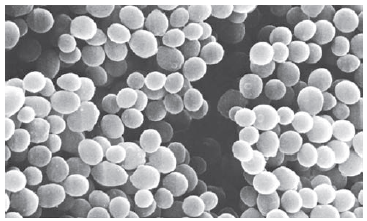 Bakteri bentuk bulat
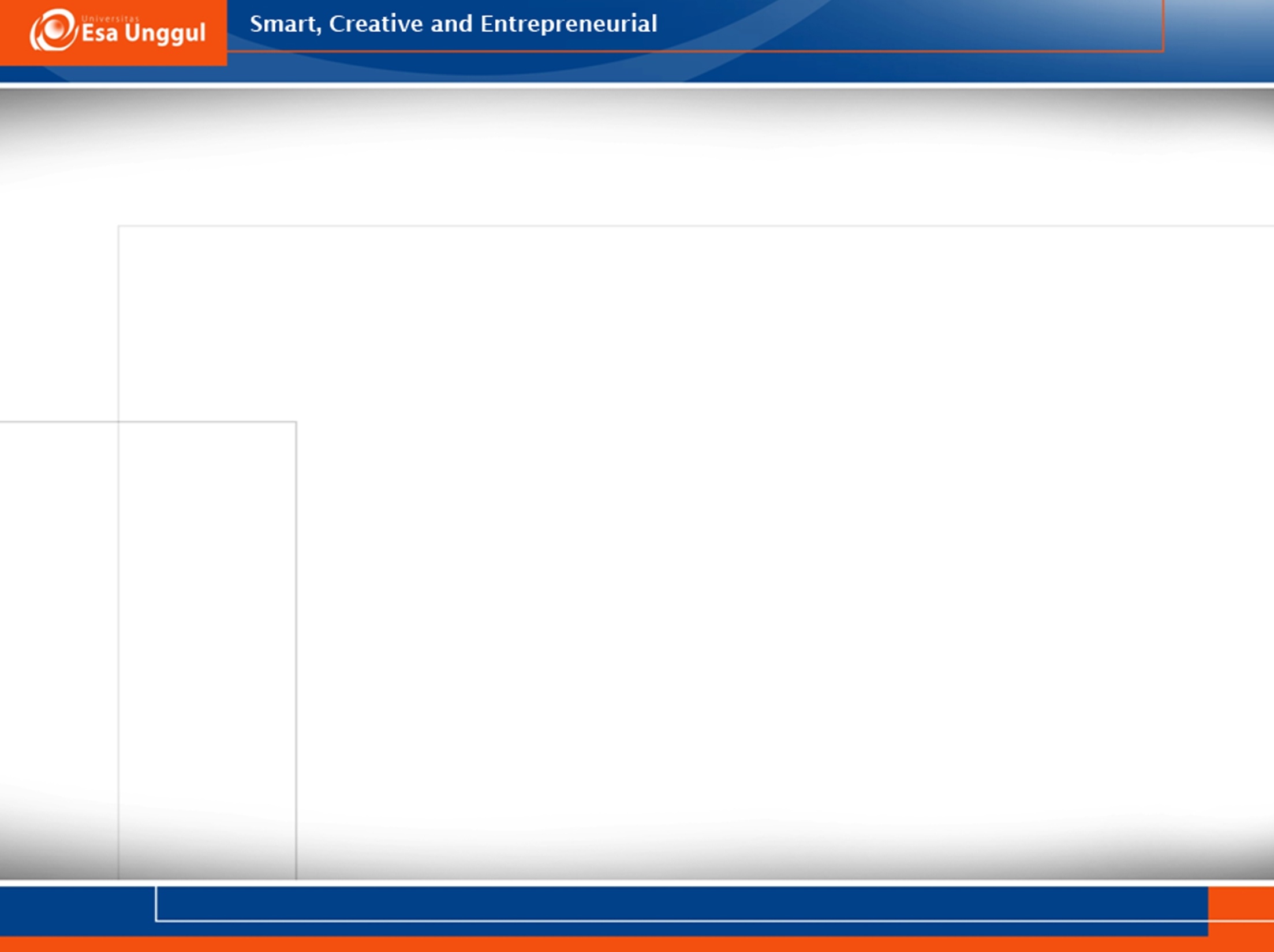 Karakteristik Jamur (Fungi)
Memiliki struktur makroskopis yang bisa dilihat dengan mata telanjang
Beberapa jamur memiliki struktur hifa yang berkumpul membentuk struktur makroskopis
Merupakan organisme eukariotik 
Tumbuh cepat pada kondisi lingkungan lembab
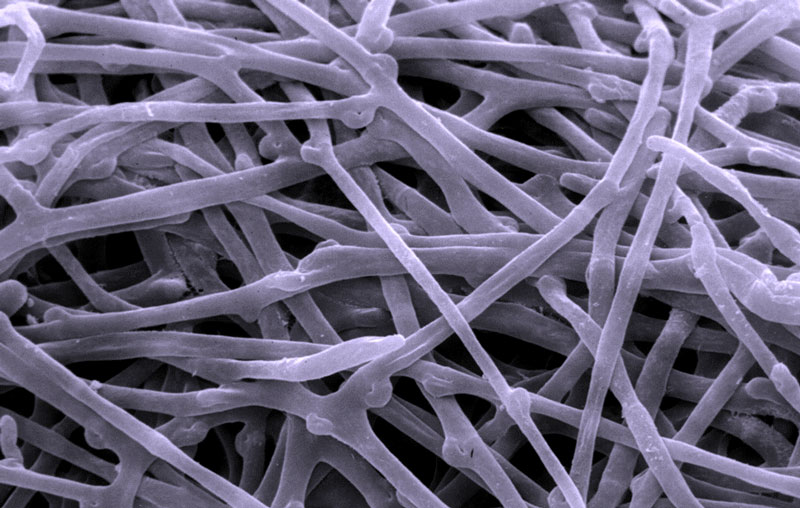 Struktur hifa
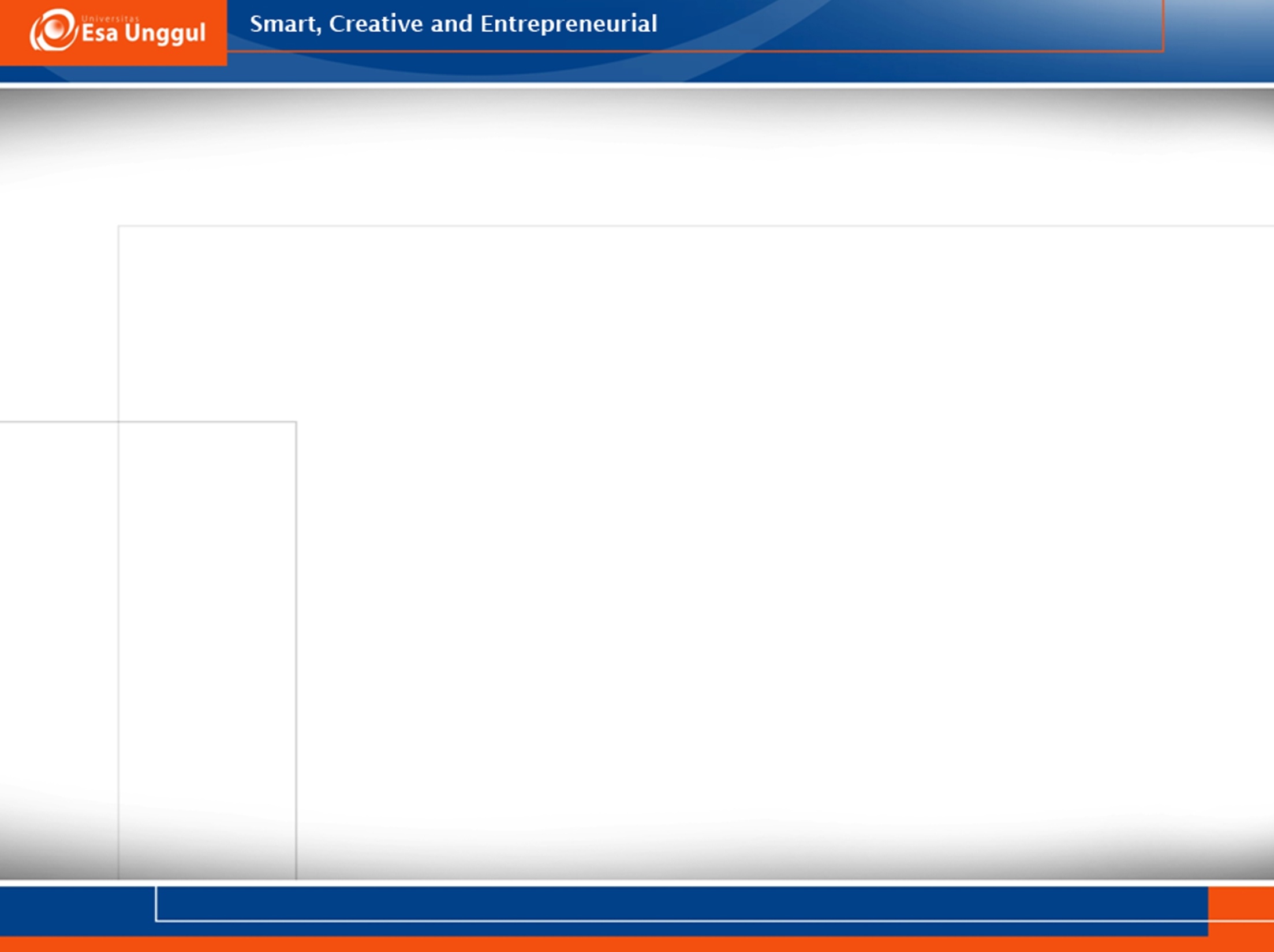 Mikroba dan aplikasi bioteknologi
Mikroba sering digunakan dalam aplikasi bioteknologi
Karena mikroba memiliki beberapa keunggulan :
Cepat berkembang biak dan tumbuh
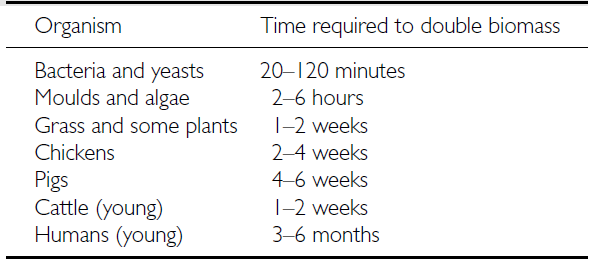 [Speaker Notes: Apa itu biologi?]
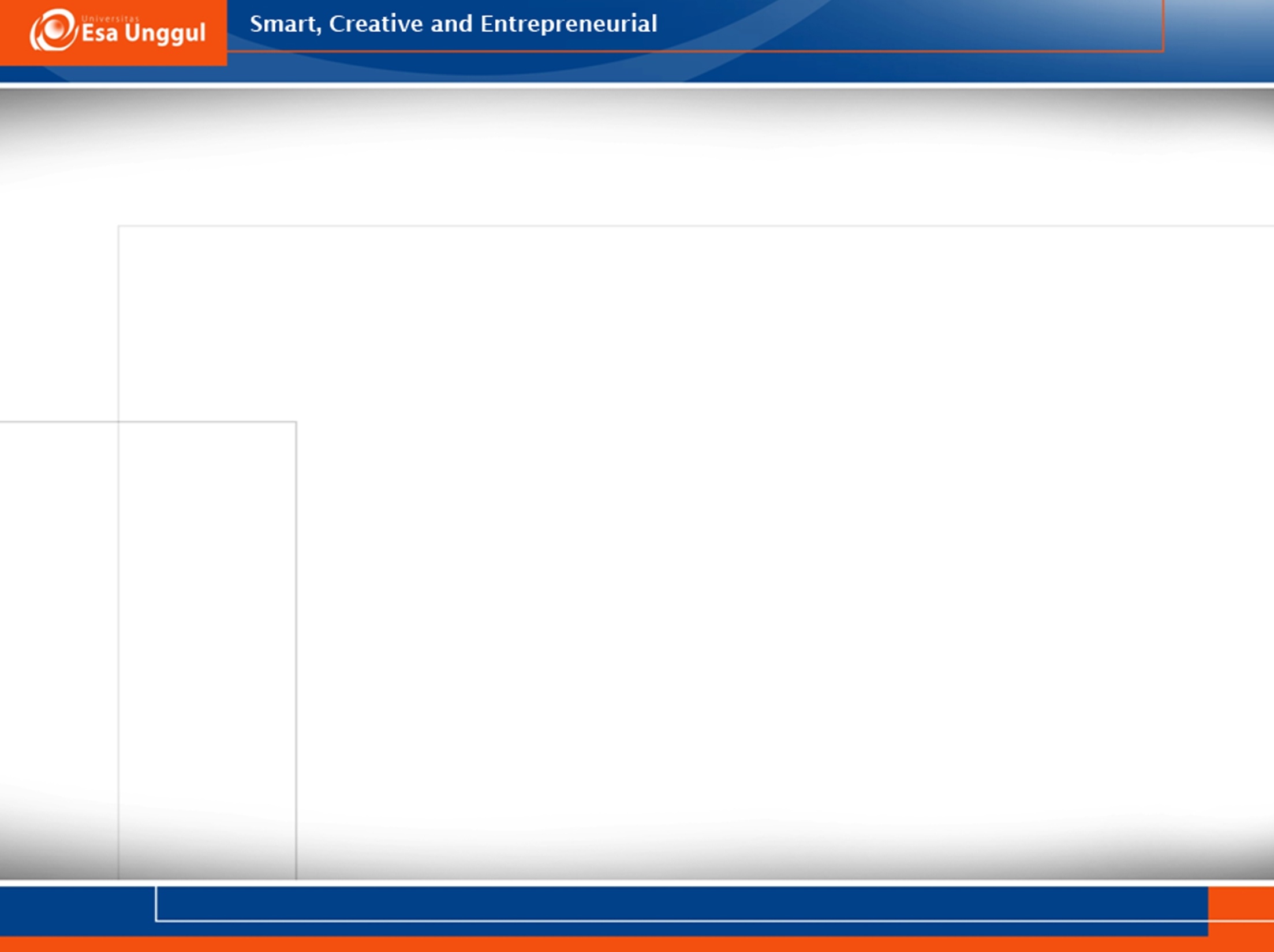 Mikroba dan aplikasi bioteknologi
Mikroba dalam pertumbuhannya mengalami 4 fase :
Fase lag
Fase log (fase eksponensial
Fase stasioner
Fase kematian
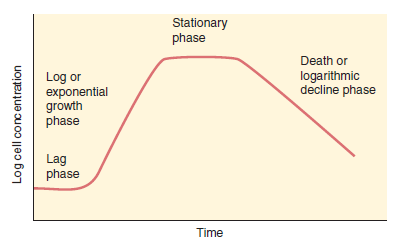 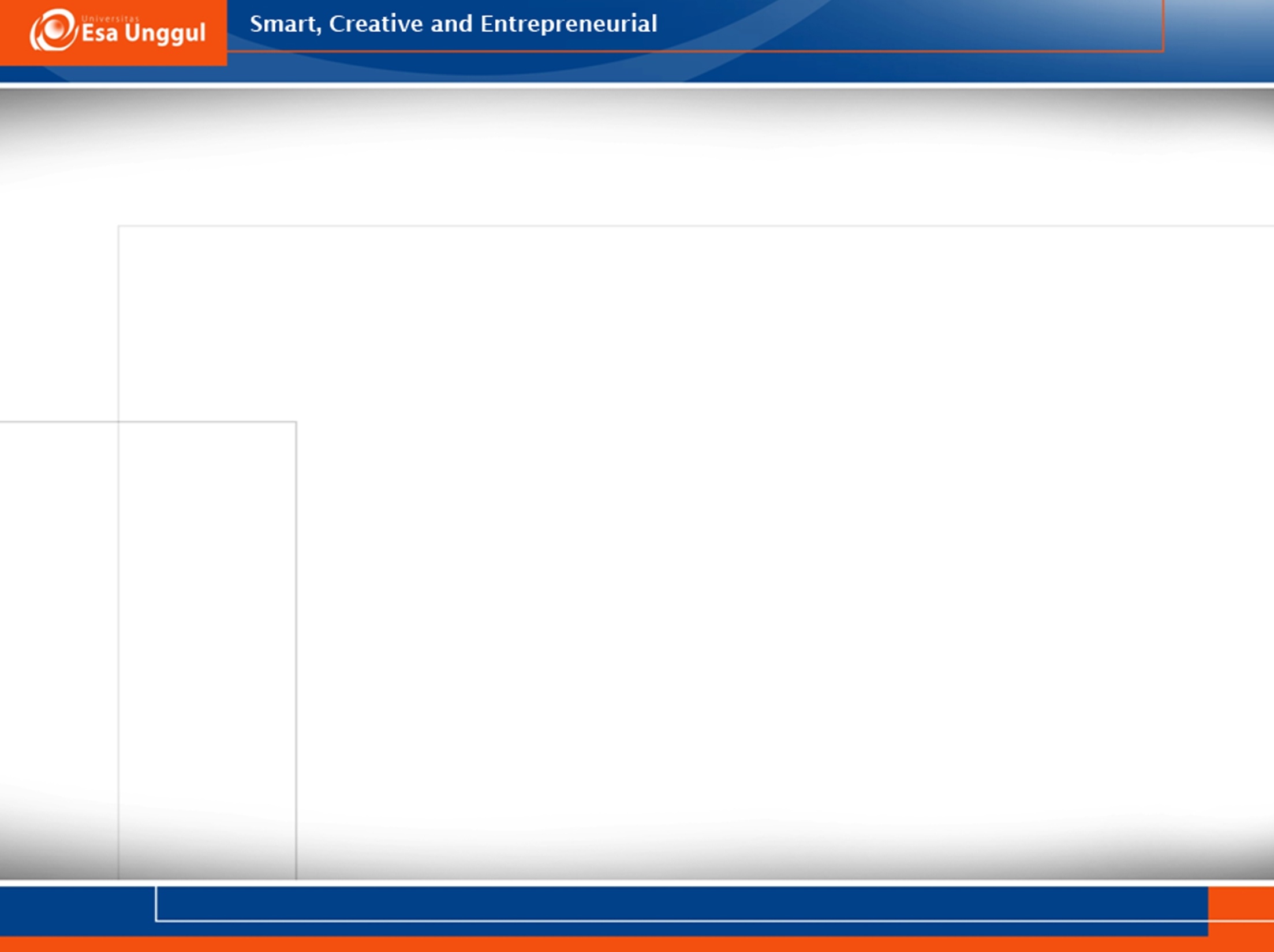 Mikroba dan aplikasi bioteknologi
Karena mikroba memiliki beberapa keunggulan :
Produk yang dihasilkan banyak
Produksi bisa dilakukan berkali-kali
Terlepas dari isu animal walfare (kesejahteraan hewan)
Bidang-bidang bioteknologi yang menggunakan mikroba
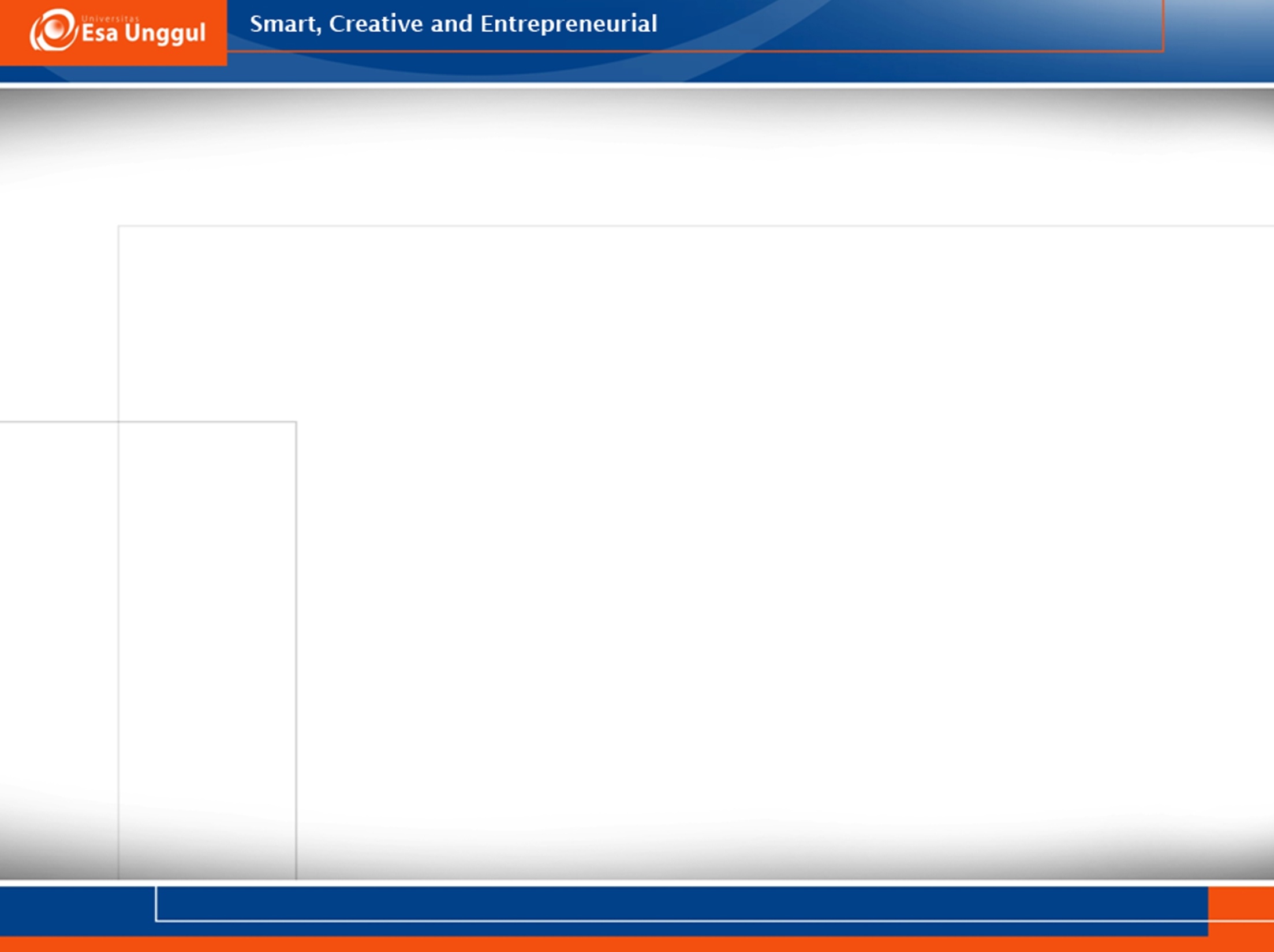 Contoh mikroba yang digunakan dalam bioteknologi pangan
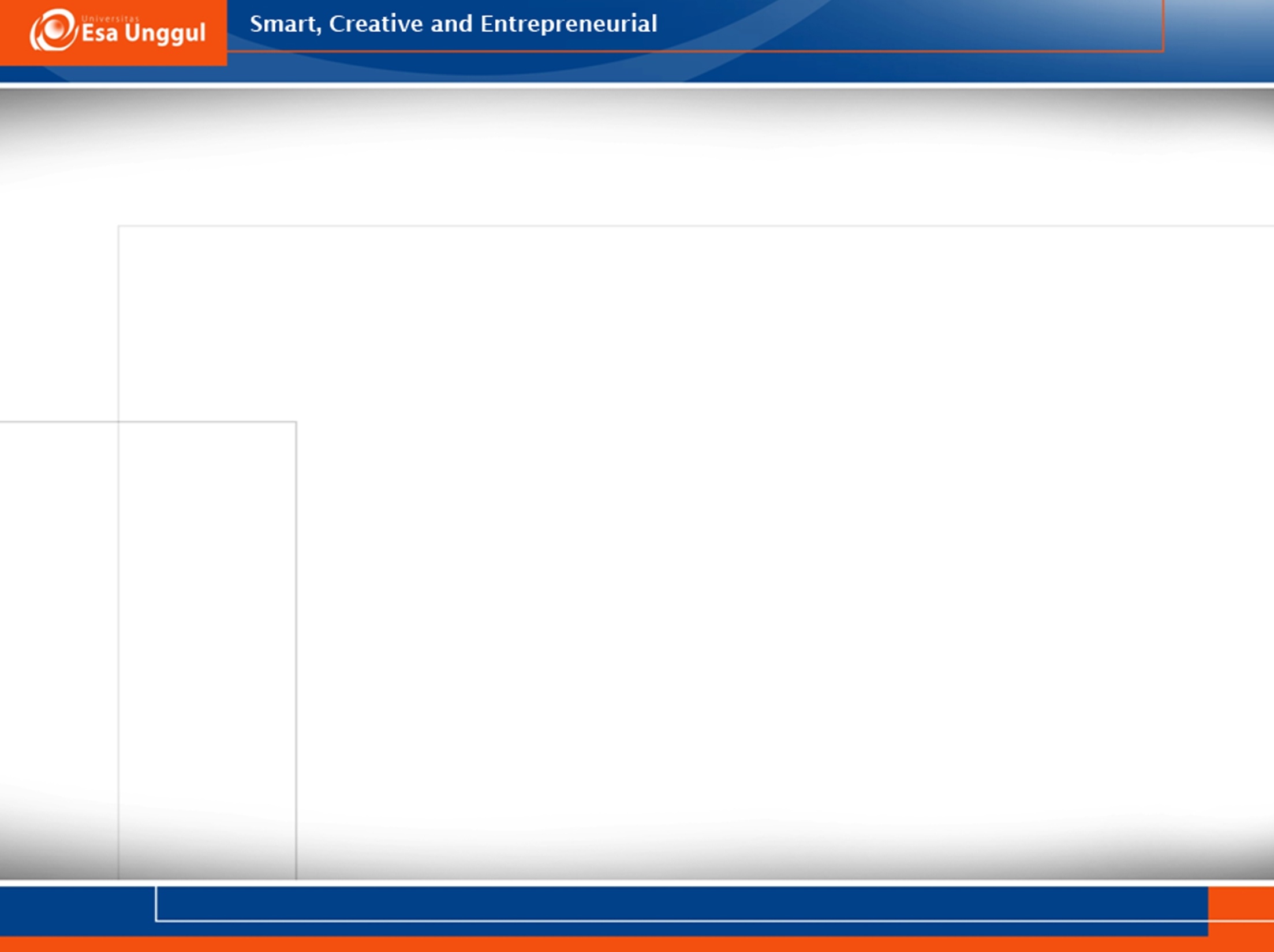 Penggunaan mikroba dalam produksi/industri makanan
Memiliki banyak keuntungan :
Makanan yang dihasilkan memiliki nilai gizi yang lebih baik
Menghasilkan produk dengan rasa yang lebih baik
Menghasilkan produk yang nilai jualnya lebih tinggi
Makanan yang dihasilkan bisa lebih tahan lama
Biaya produksinya lebih rendah
Manfaat penggunaan bioteknologi dalam industri pangan
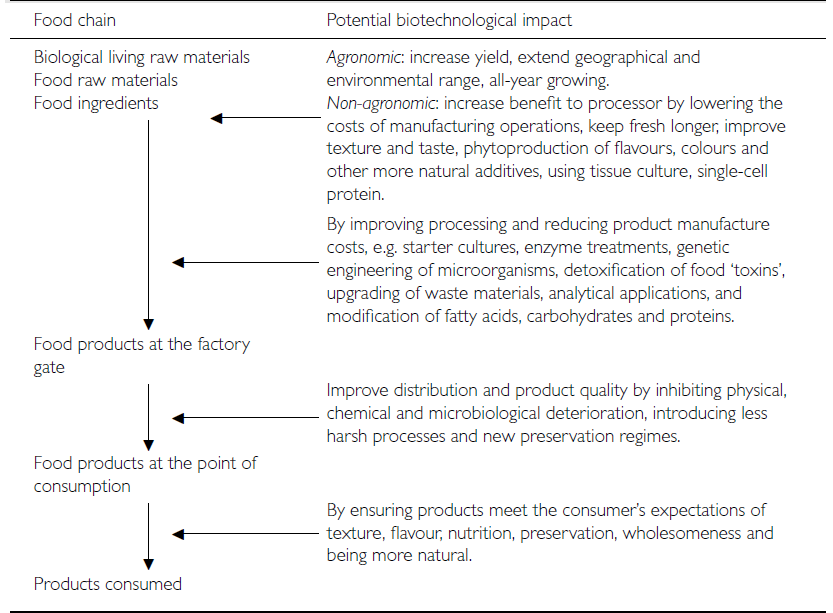 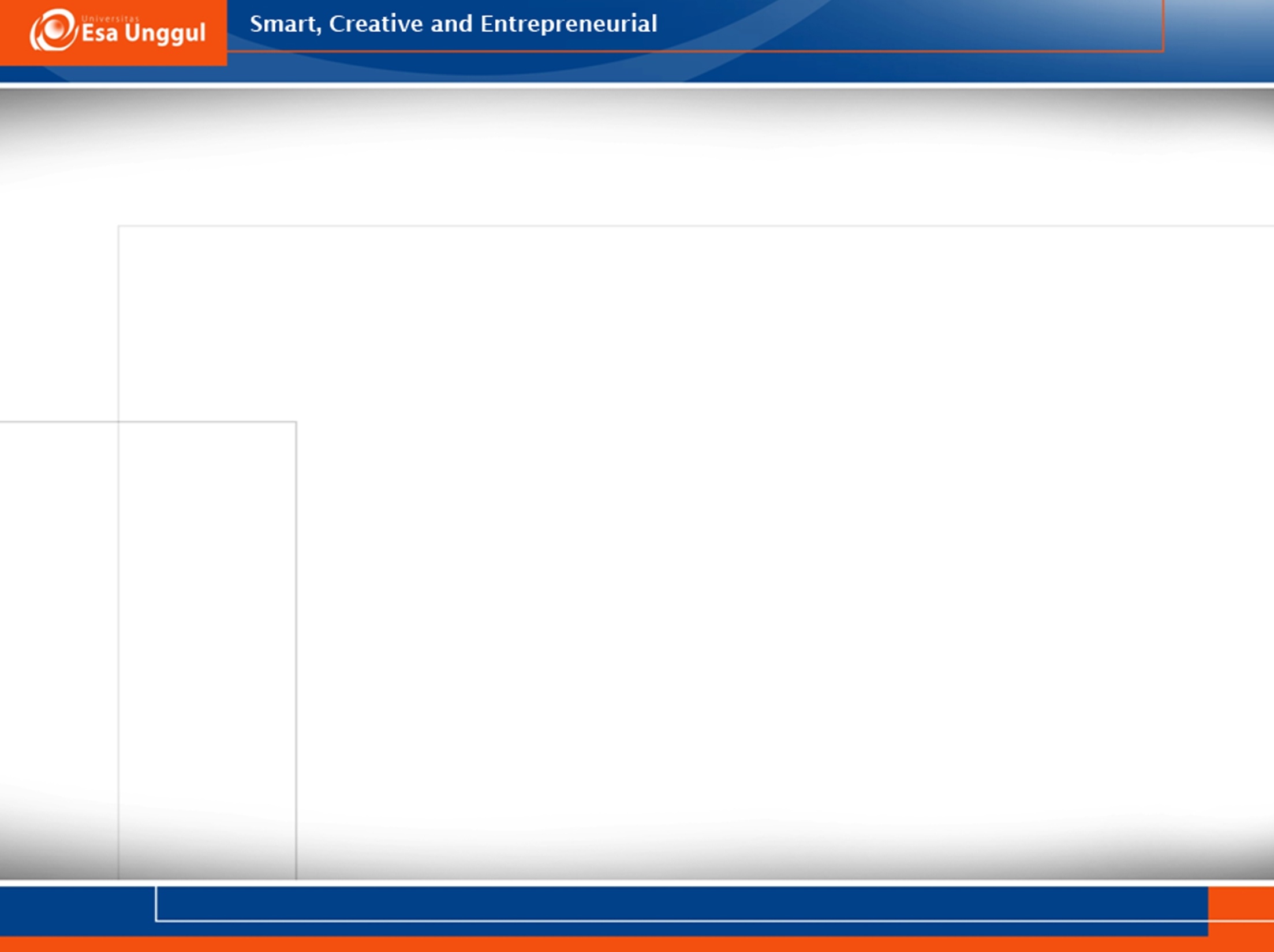 Contoh mikroba yang digunakan dalam bioteknologi kedokteran
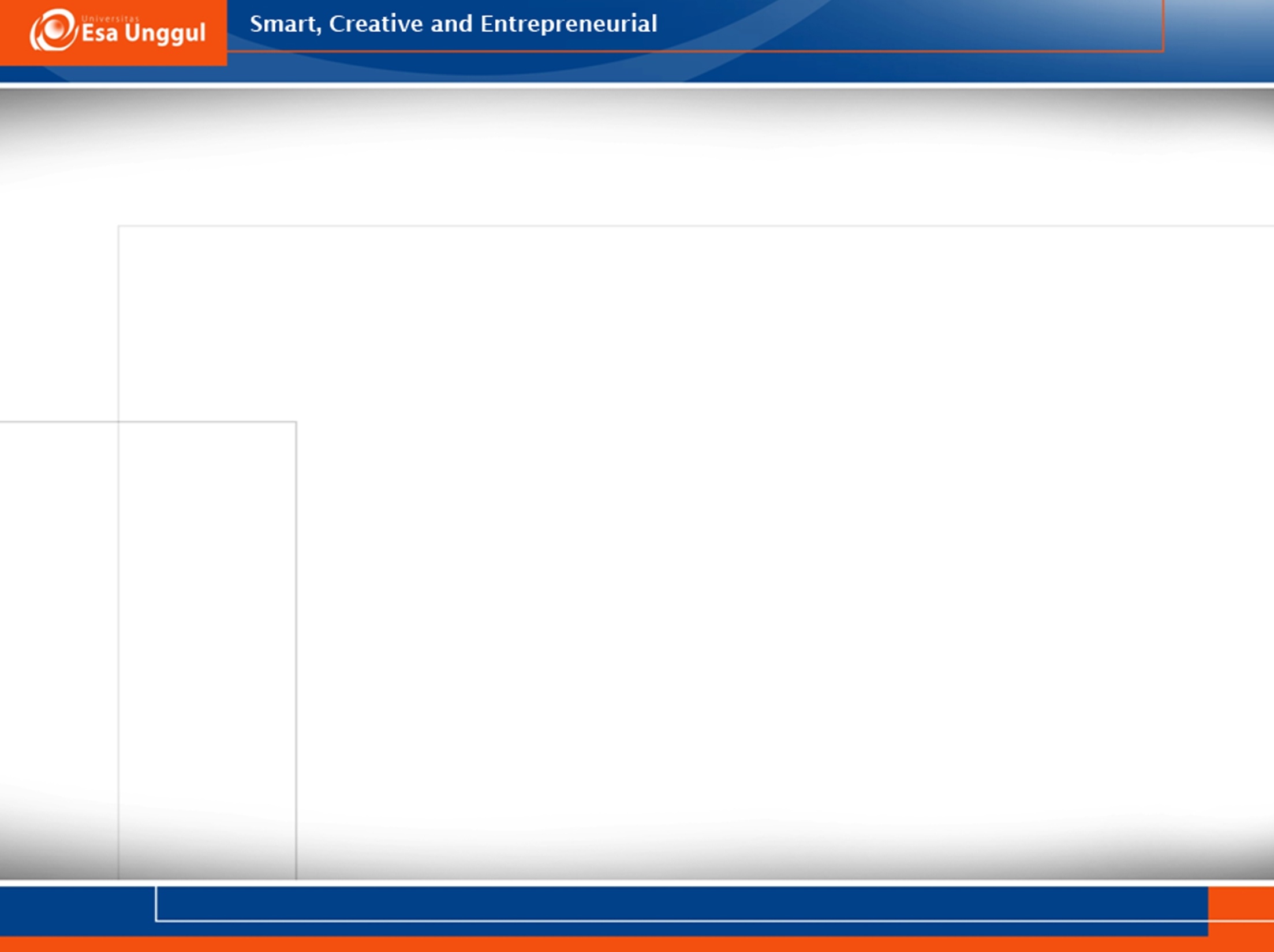 Penggunaan mikroba dalam produksi antibiotik
Memiliki beberapa keuntungan :
Produksi dalam jumlah besar
Produksi bisa lebih cepat
Biaya produksi lebih rendah
Bisa dilakukan dengan rekayasa genetika pada mikroba tersebut
Macam-macam antibiotika yang bernilai ekonomis
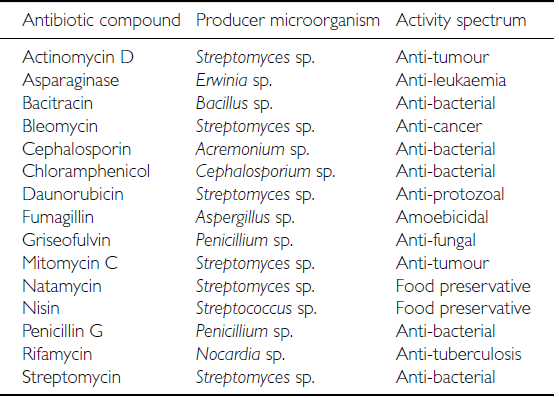 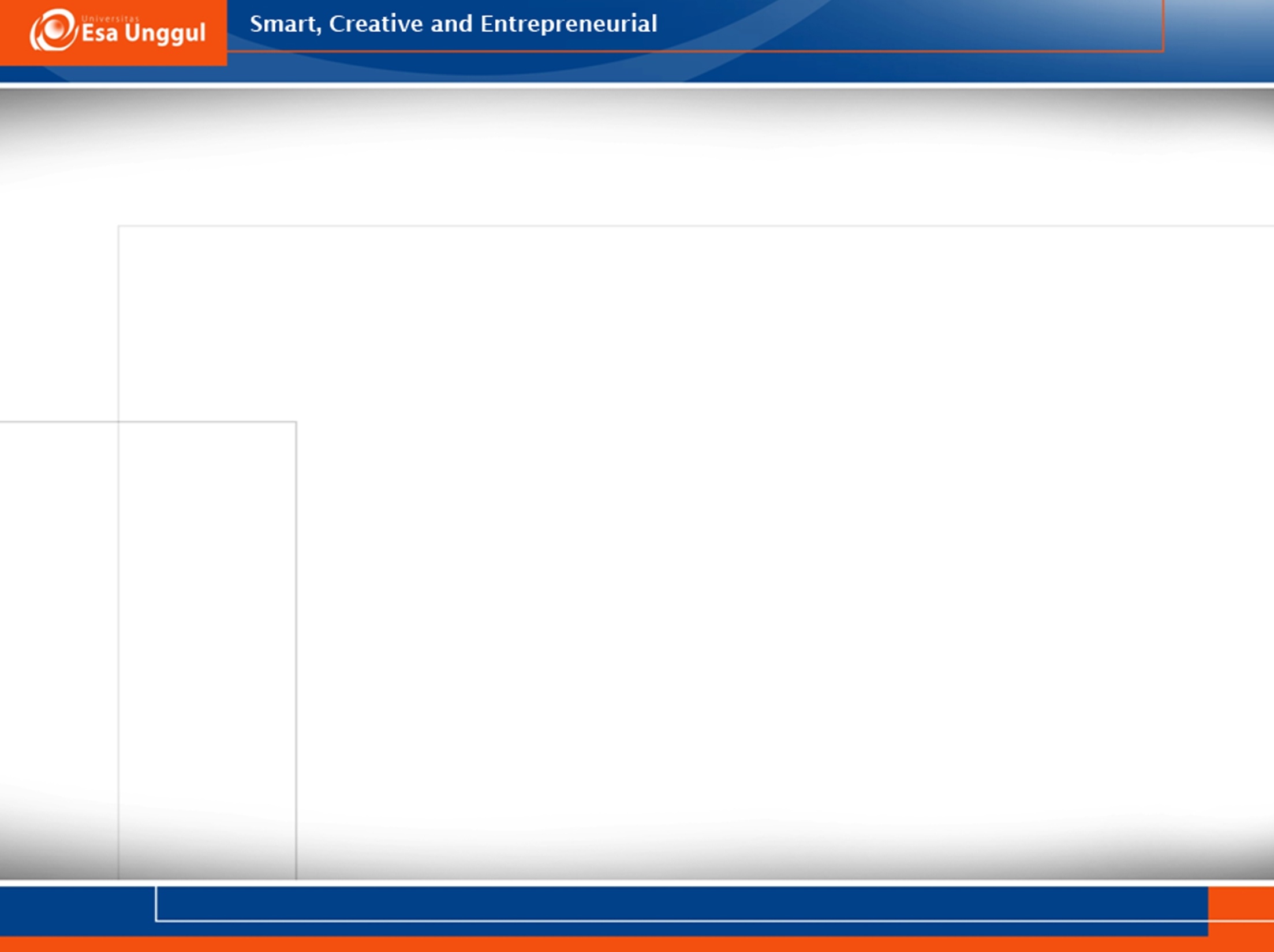 Penggunaan antibiotik semakin meningkat
Hal ini mengakibatkan beberapa kasus resitensi antibiotik
Contoh : penyakit sifilis sudah tidak mempan lagi diobati dengan antibiotik penisilin
Menyebabkan produksi antibiotik baru sangat diperlukan
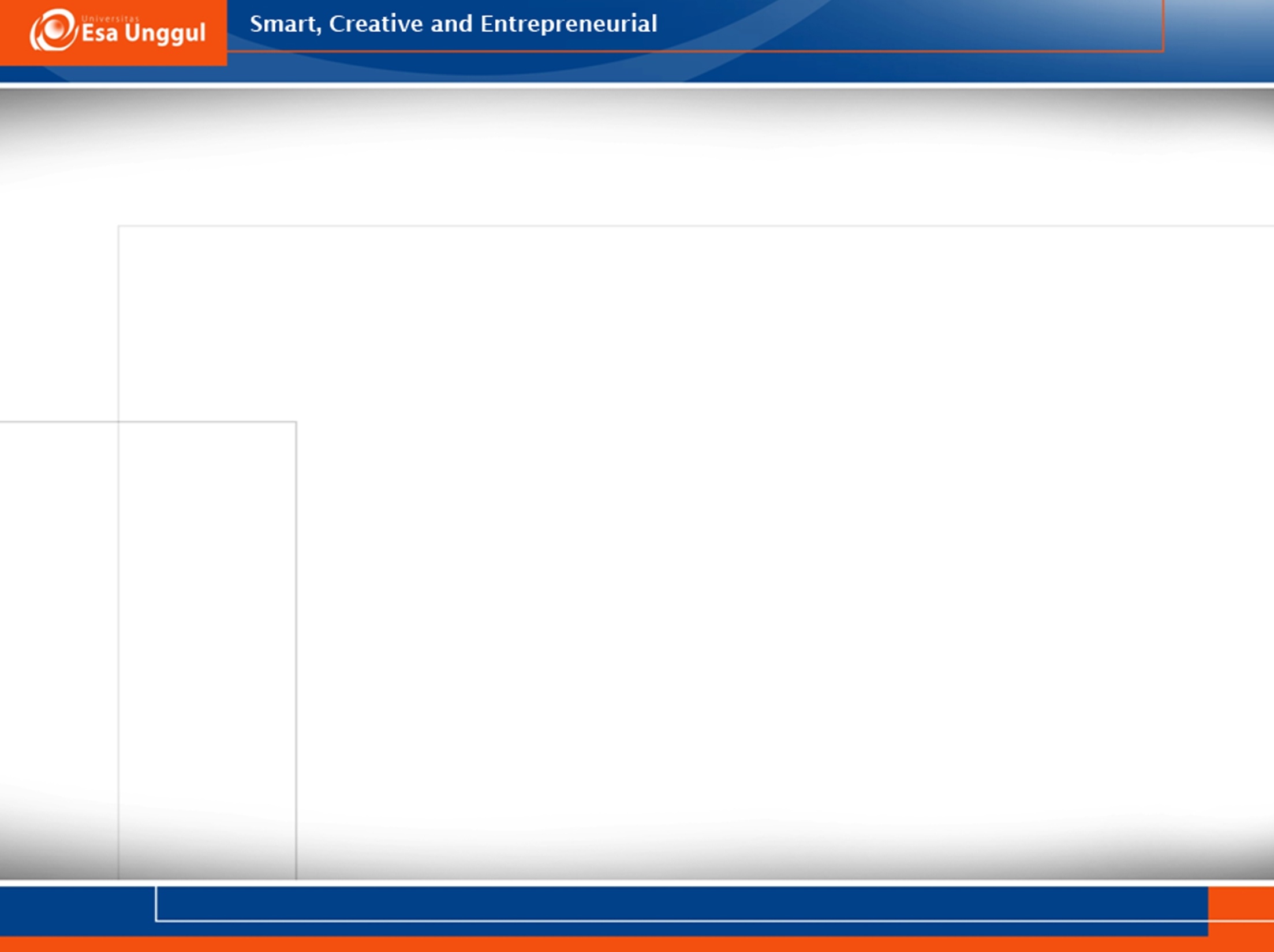 Beberapa macam vaksin
Vaksin dari mikroba yang dilemahkan (live, attenuated vaccine)
Vaksin dari mikroba yang dimatikan (inactivated vaccine)
Vaksin dari salah satu struktur mikroba (subunit vaccine)
Vaksin dari toksin mikroba yang diinaktivasi (toxoid vaccine)
Vaksin dari DNA virus atau bakteri (DNA vaccine)
Vaksin dengan vektor  vaksin DNA dengan virus/bakteri yang dilemahkan sehingga masuk ke sel (recombinant vector vaccine)
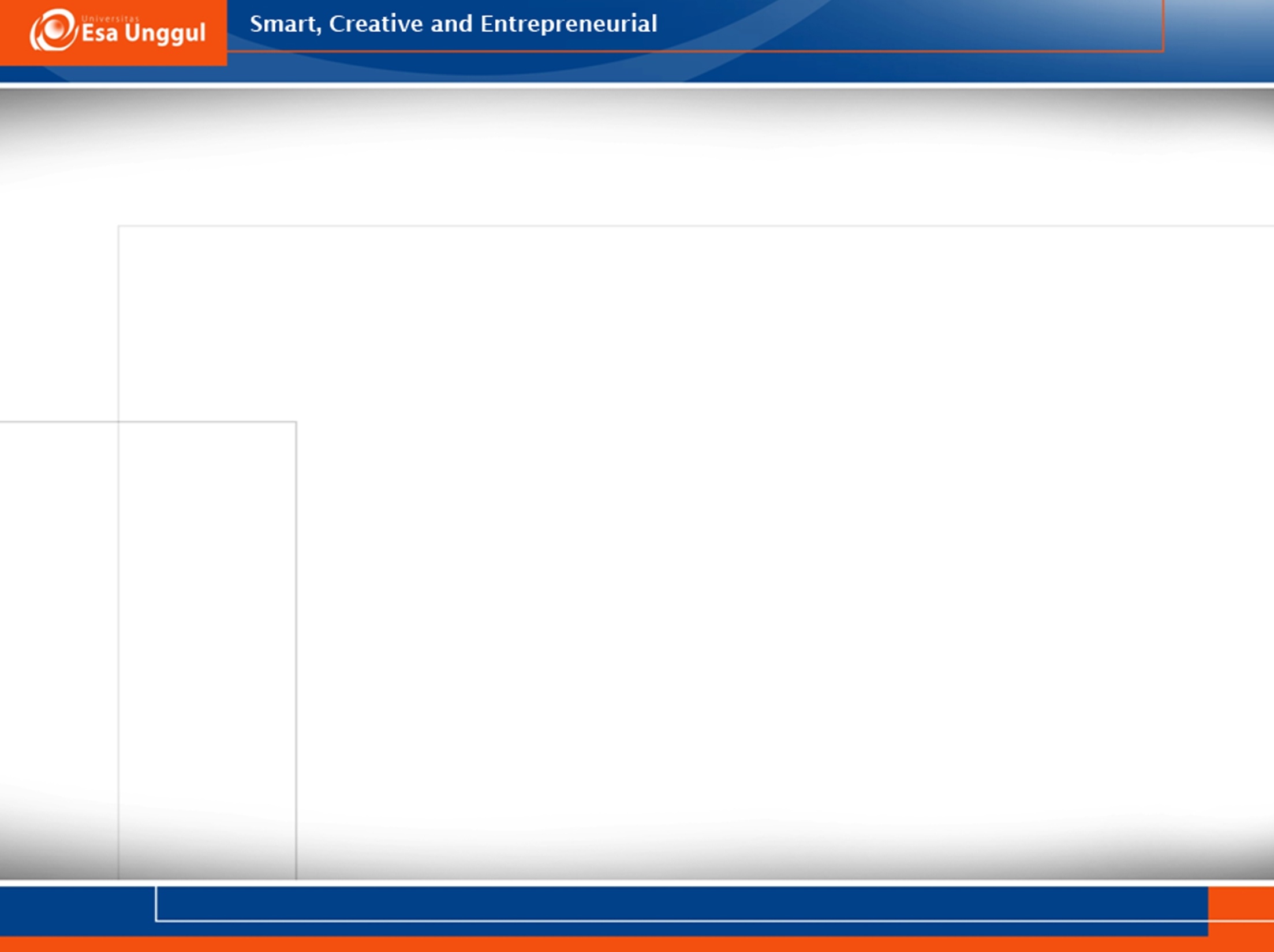 Penggunaan mikroba dalam bioremediasi
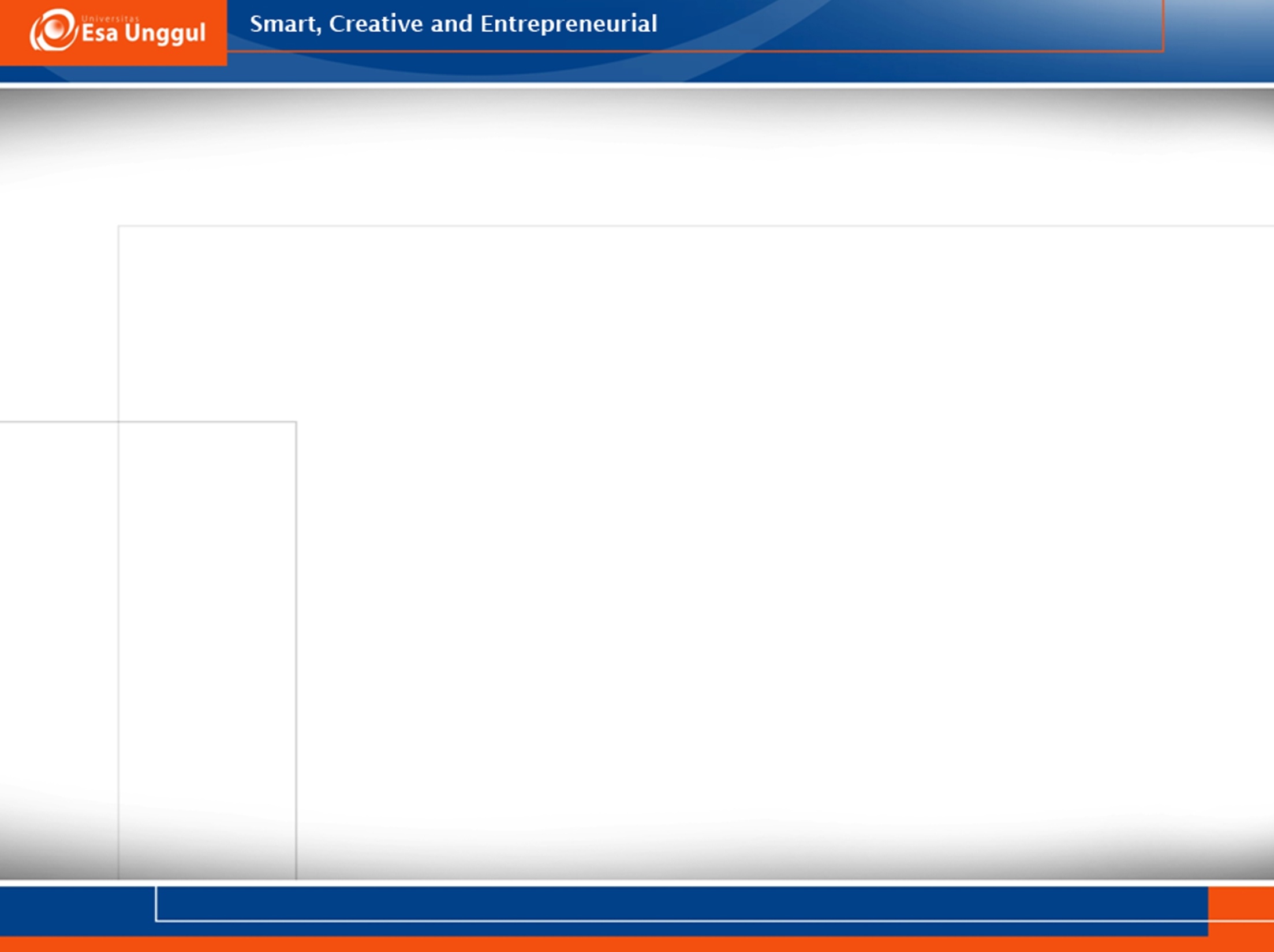 Mengapa harus menggunakan mikroba dalam bioremediasi?
Biaya pengolahan limbah lebih murah
Efek samping pada lingkungan minimal
Bioremediasi dapat diikuti dengan aktivitas lain untuk mengembalikan fungsi lingkungan
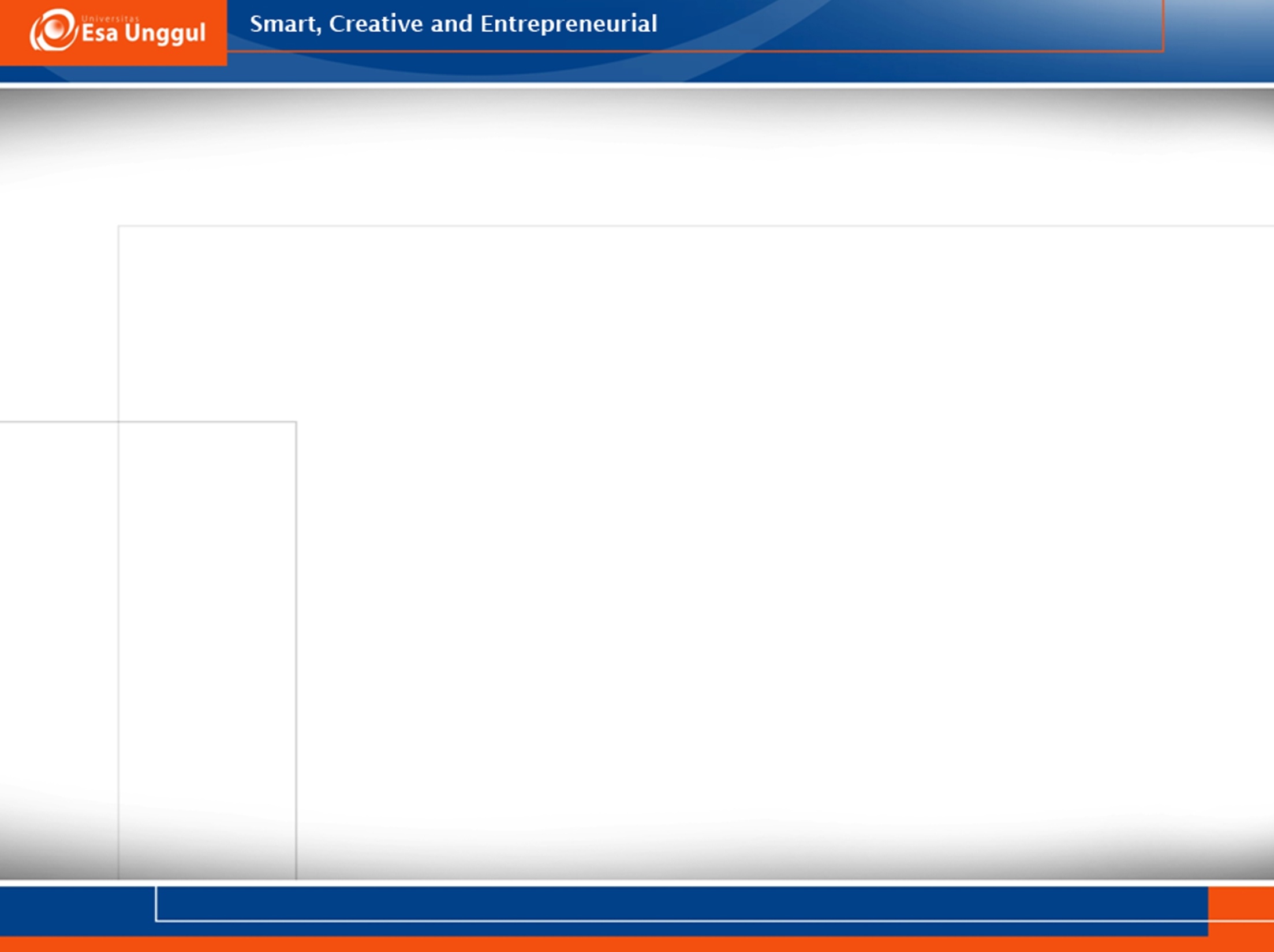 Beberapa hal yang bisa dilakukan oleh mikroba dalam bioremediasi
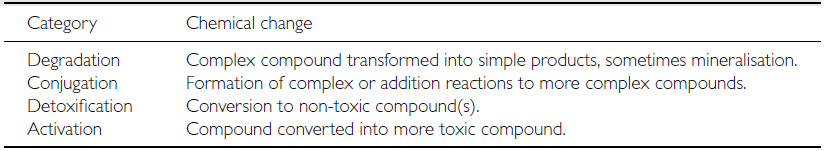 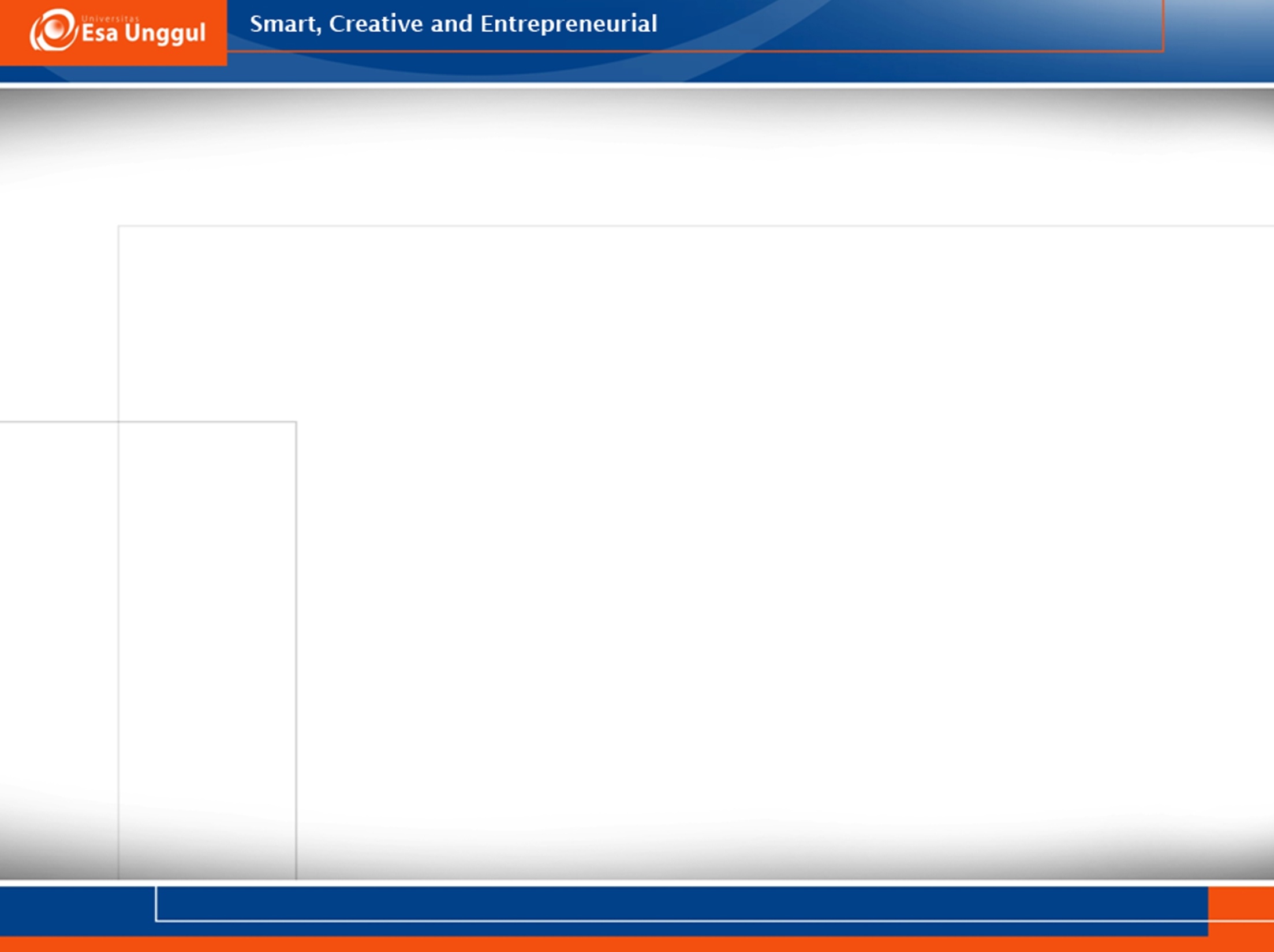 Proses yang mengikuti bioremediasi
Contoh mikroba yang digunakan untuk bioremediasi
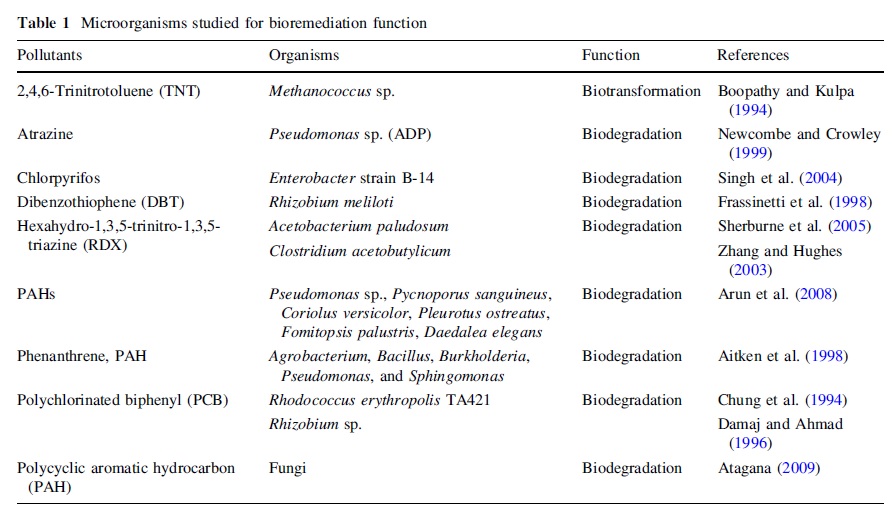 (Kang, J.W, 2014)
Questions??
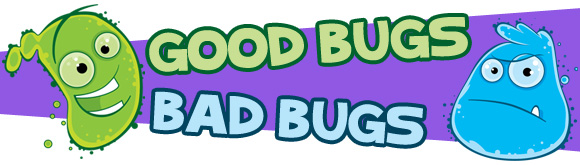